Fuel cells and hydrogenExercise 2
Problem 1
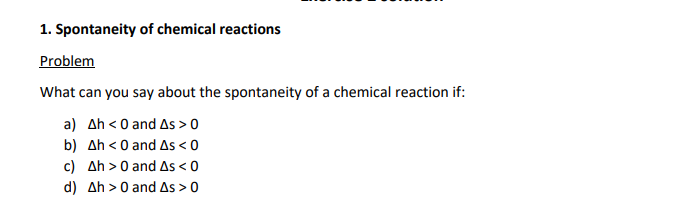 Problem 1
Problem 2
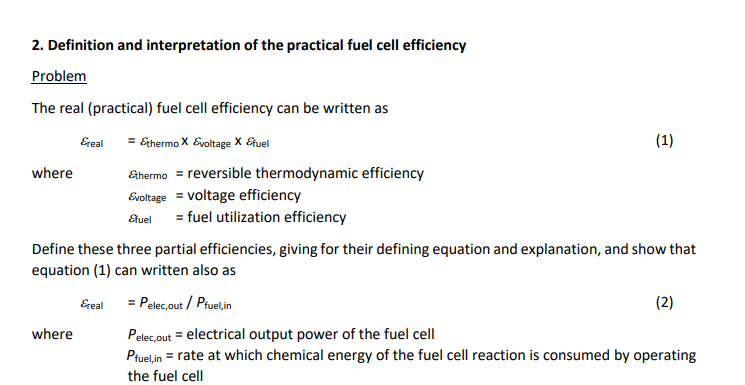 Problem 2
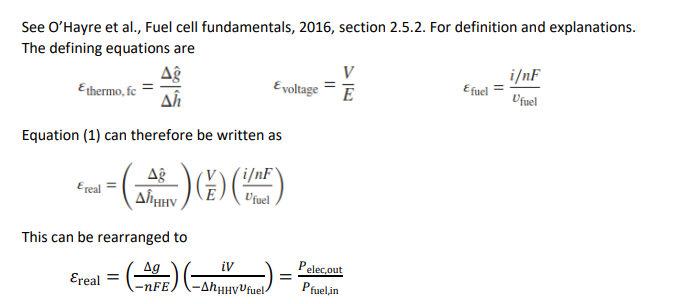 Problem 3
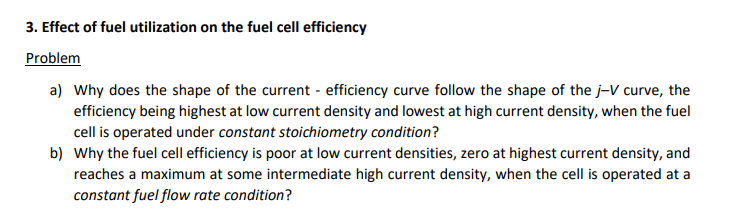 Problem 3
Problem 4
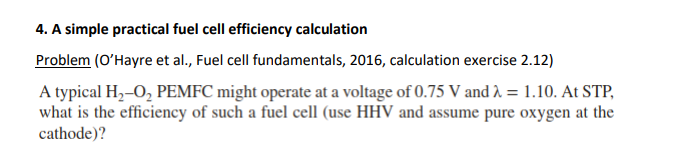 Problem 4
Problem 5
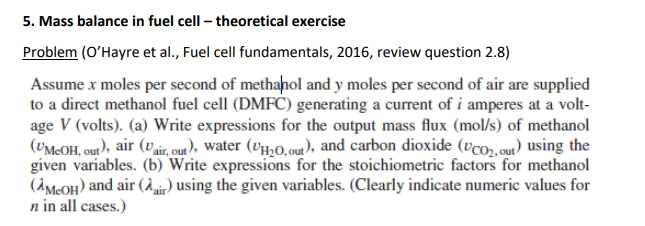 Problem 5
Anode
Electrolyte
Cathode
Air:
0.21 O2
0. 79 other
CH3OH
H2O
IN
IN
Humid, O2 depleted air:
< 0.21 O2
0. 79 other
? H2O
CH3OH
H2O
CO2
OUT
OUT
Write out half reactions at anode and cathode to find out how many electrons are transferred for each chemical species (= n in fuel cell mass balance formula
We have no interest of H2O at the anode, only on the cathode side
Problem 5
Problem 5
Problem 5
Problem 6
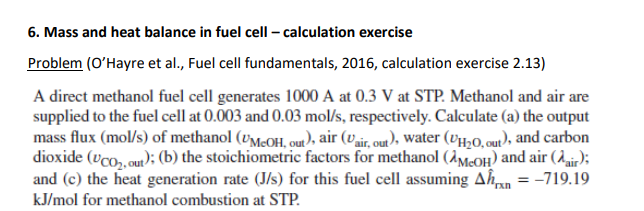 Problem 6
Problem 6
Problem 6
(Book eq. 2.128)
Homework